EVERY PICTURE TELLS A STORY OR 
CREATES A THOUGHT 
IN YOUR IMAGINATION
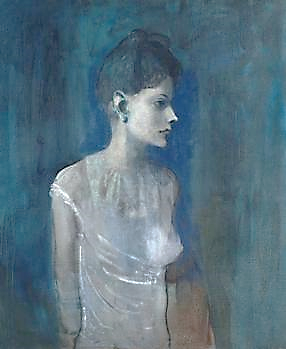 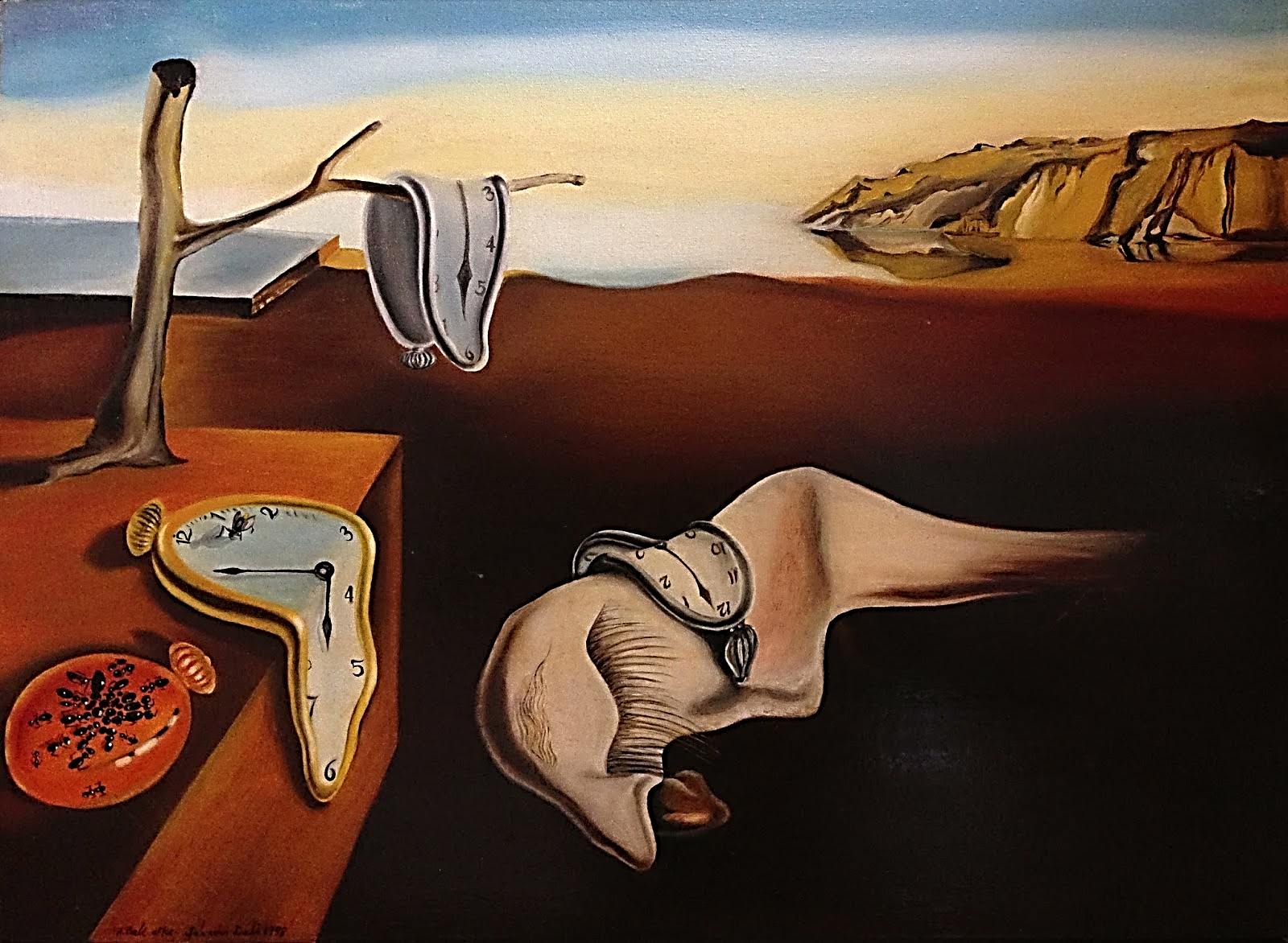 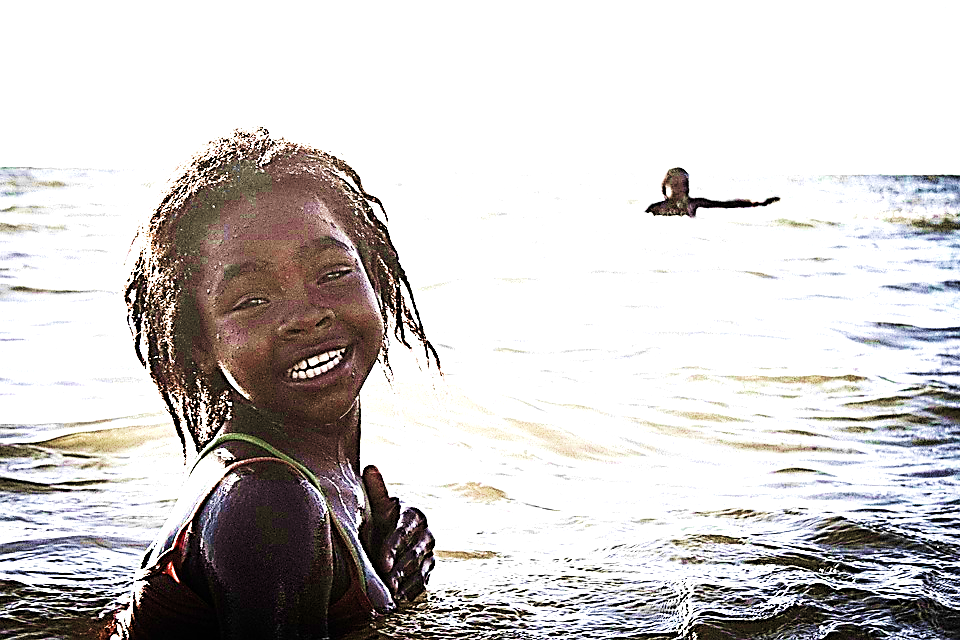 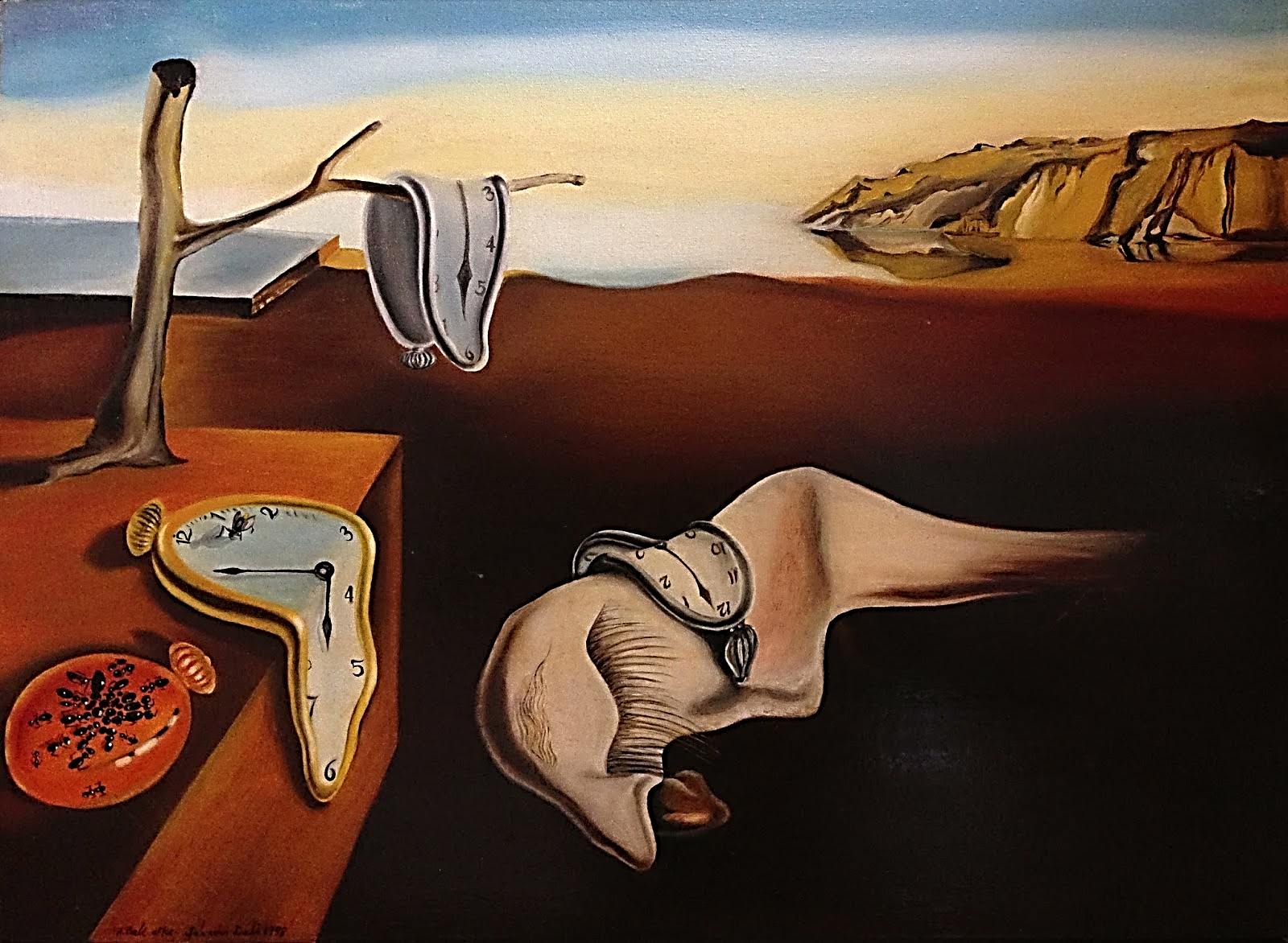